РеализациятребованийСтандарта
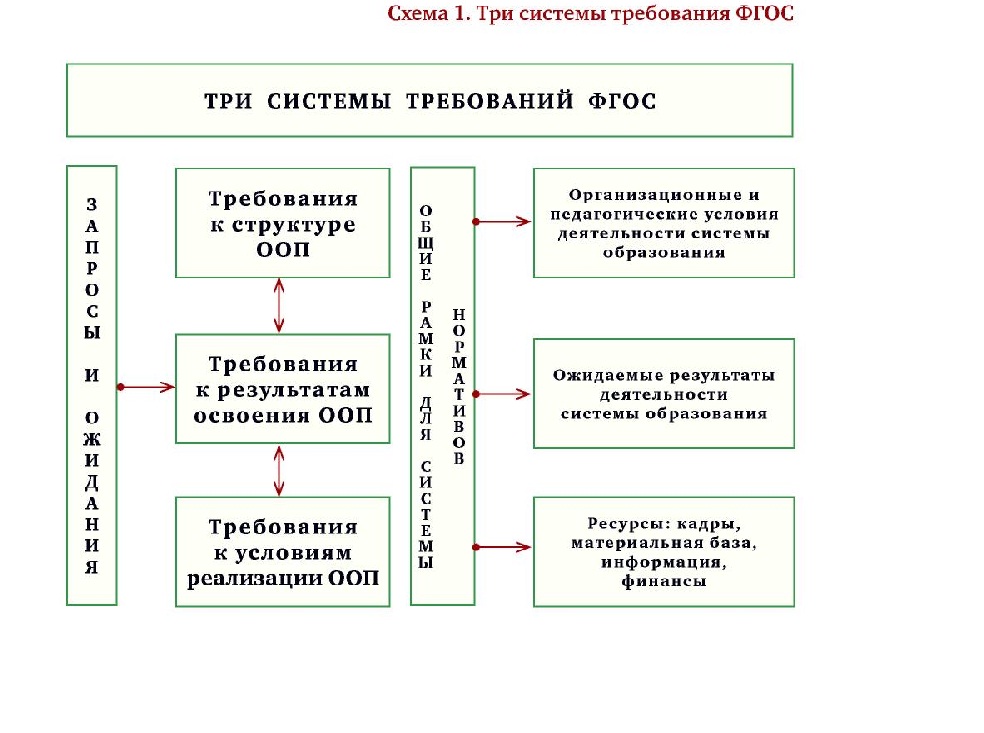 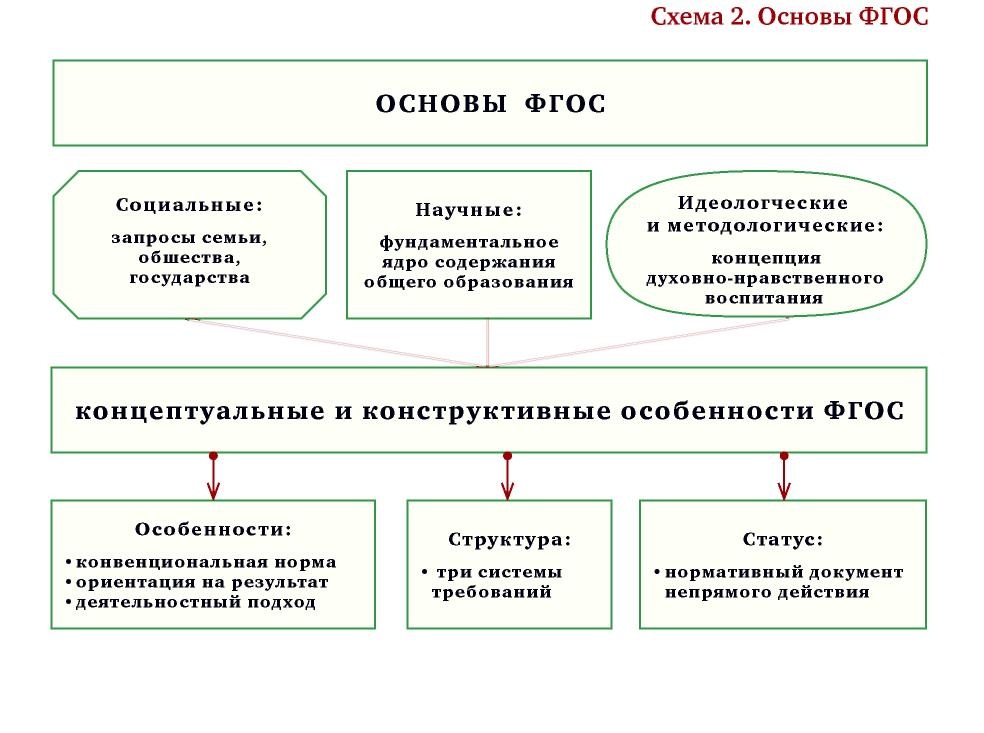 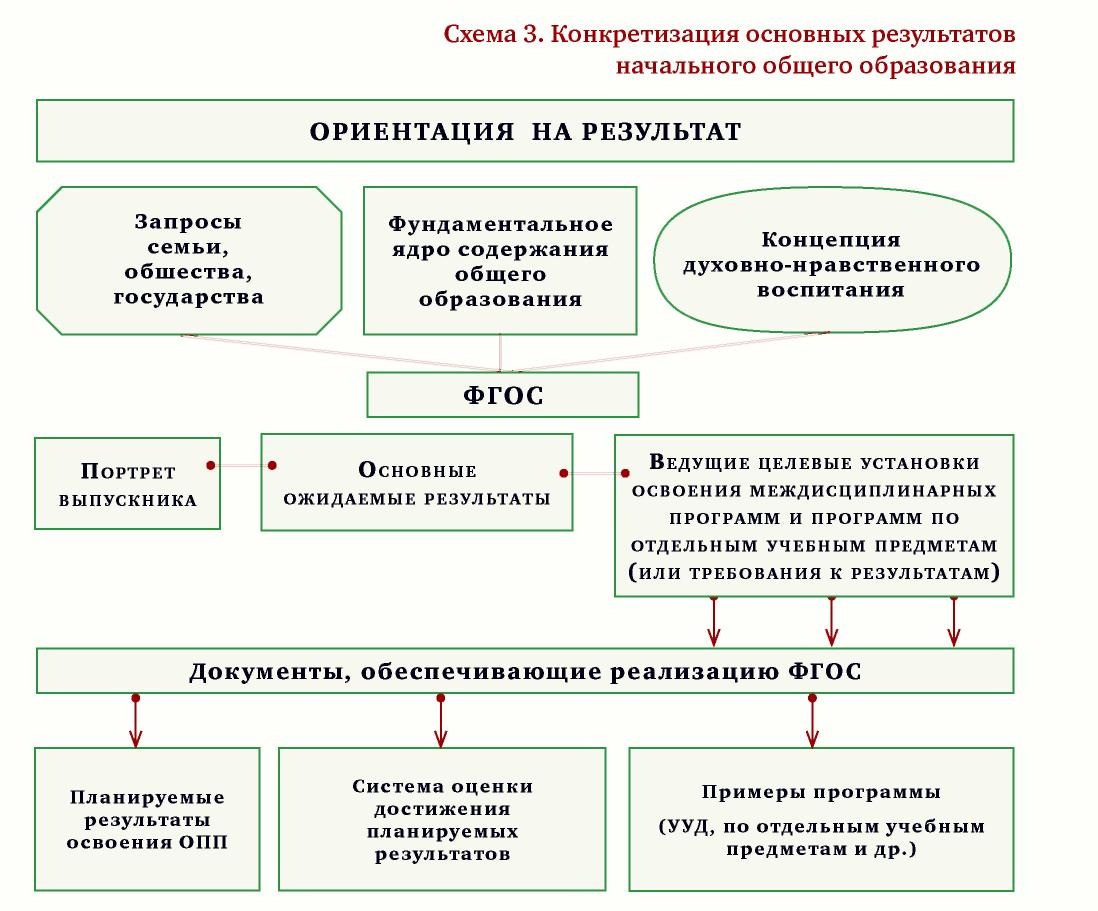 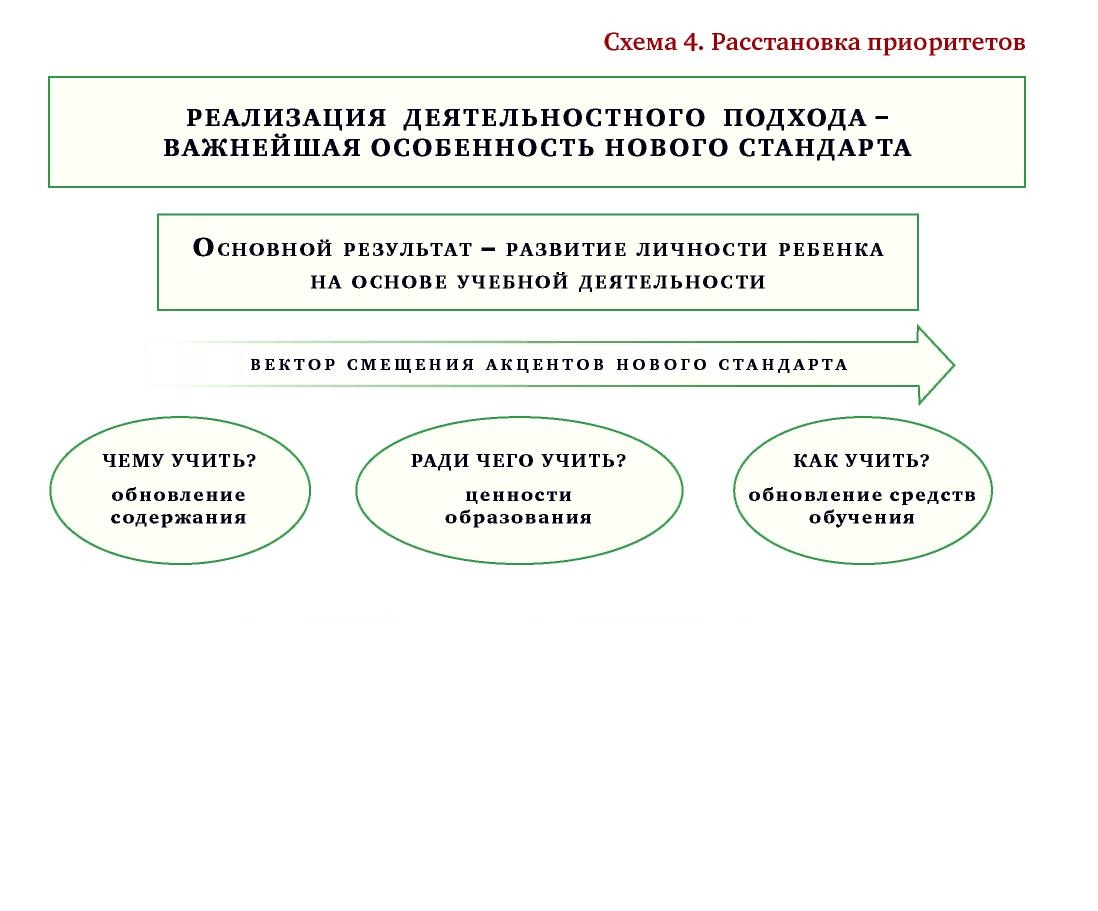 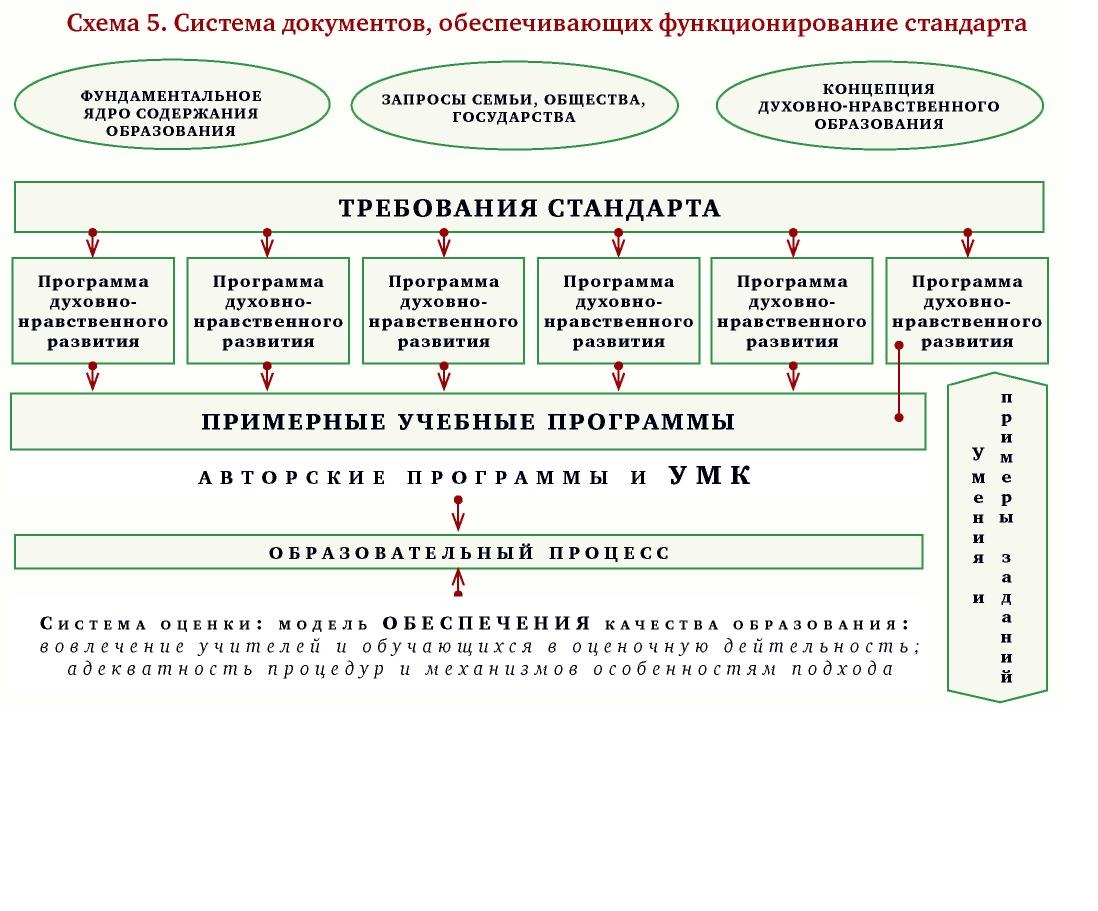